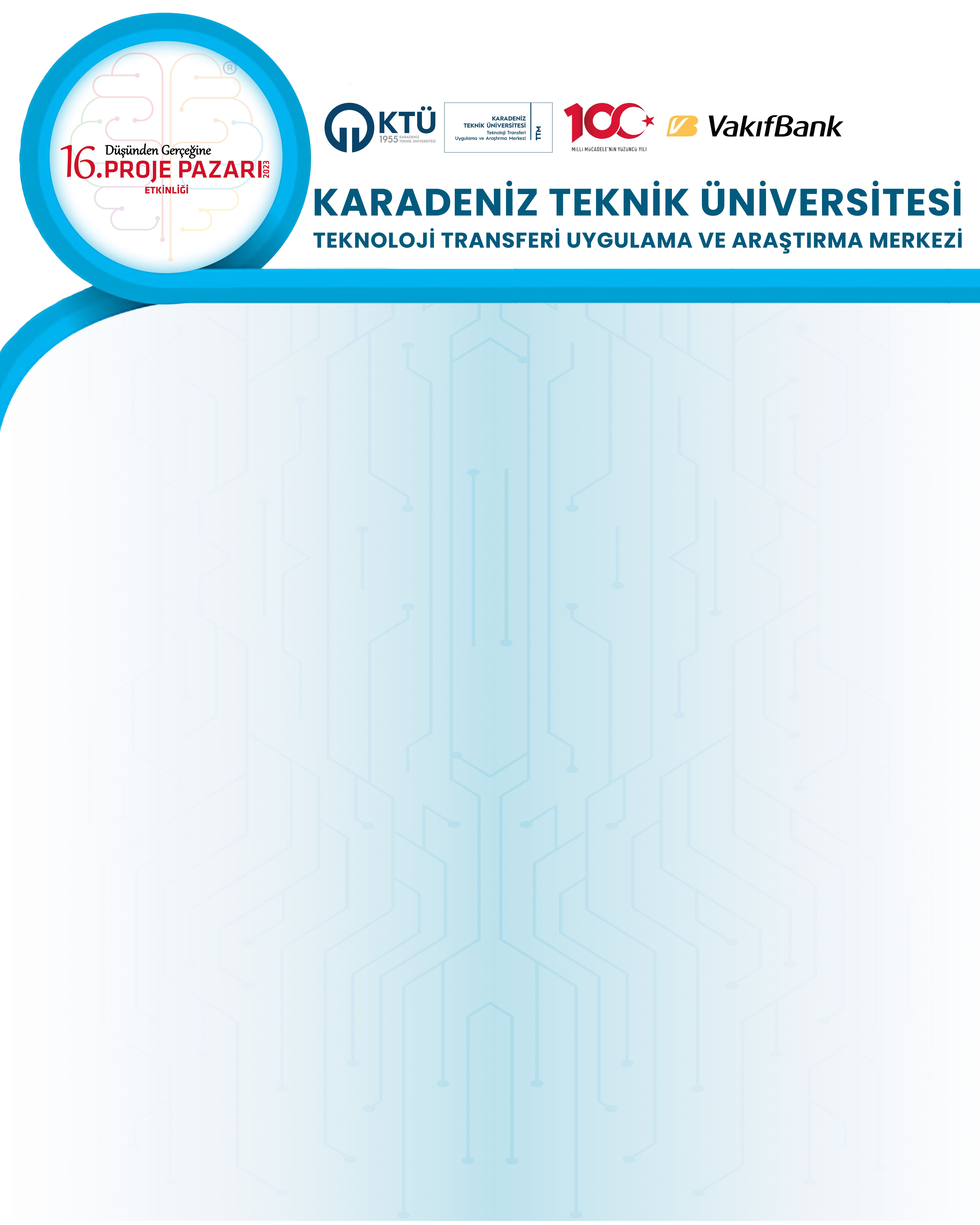 Katılan 
Üniversitenin 
Logosu
PROJE NO-PROJENIN ADI
Danışman: (Unvan -Ad-Soyad) (Yoksa Bu Bölümü Siliniz)
Proje Yürütücüsü: (Ad-Soyad) 
Proje Ekibi: (Ad-Soyad) (Yoksa Bu Bölümü Siliniz)
Materyal ve Yöntem
Özet
Karekod/Grafik/Fotoğraf
Giriş
Sonuçlar ve Öneriler
Kaynaklar
Bu çalışmaya destek veren, yardımda bulunan kişi veya kuruluşlar varsa bu alanda onlara teşekkür edilebilir, firma logoları basılabilir.